Керівник  гуртка   “Вироби зі шкіри”                                            Бурлуцька о.і. презентує  “модні вироби зі шкіри.Минуле і майбутнє”
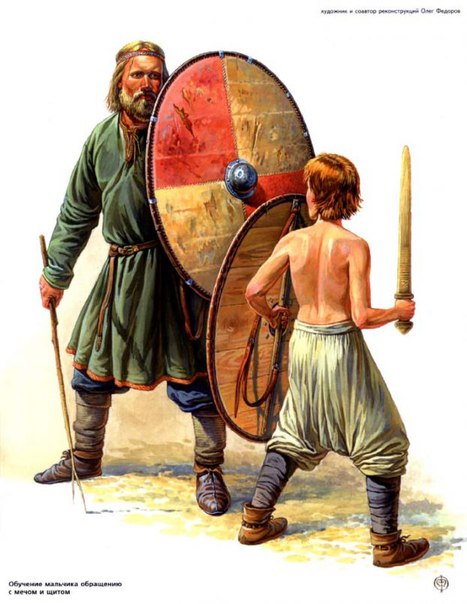 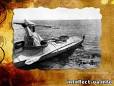 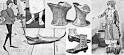 Використання шкіри в давні часи
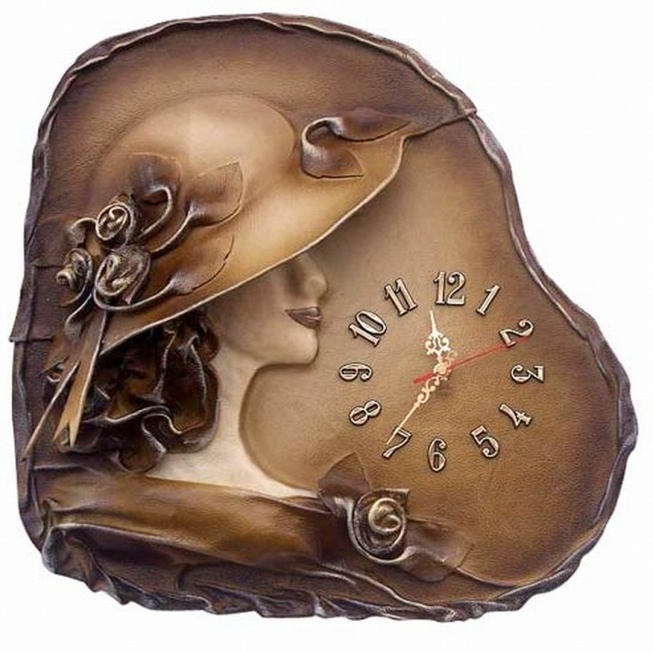 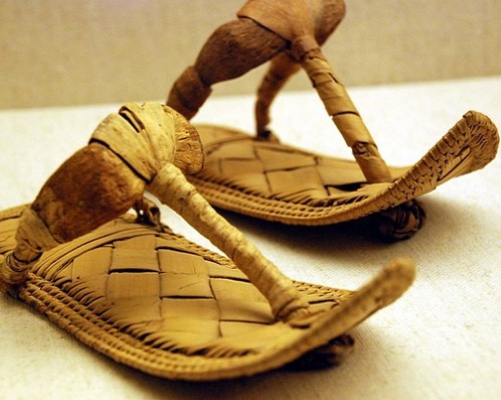 Перші майстерні Стародавнього Єгипту
Прикрашання шкіри
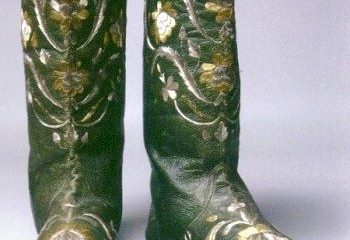 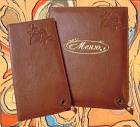 Виготовлення унікальних обкладинок
Складні  види гравіювання
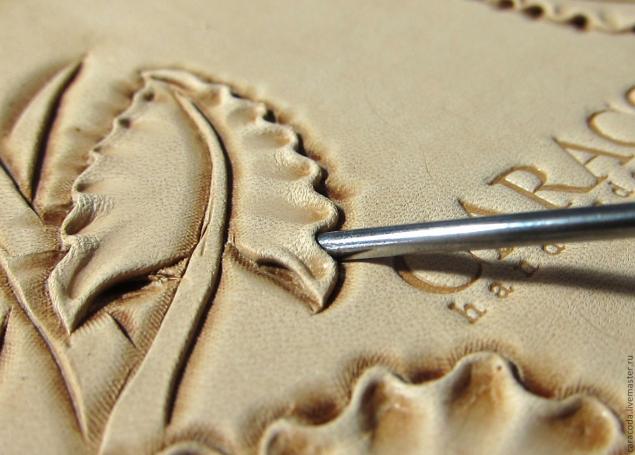 Види оздоблення
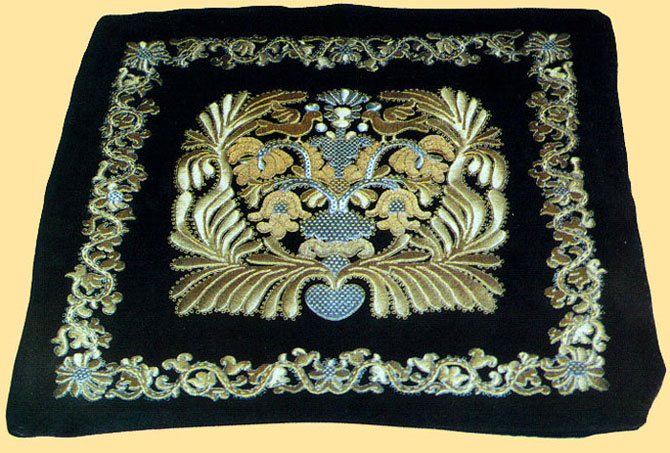 Аплікація  - давня техніка прикрашання
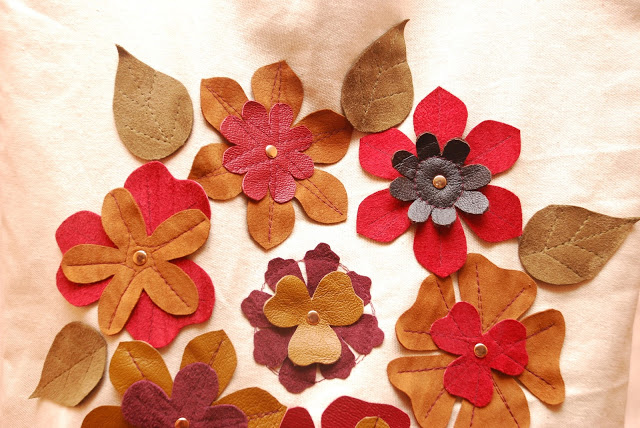 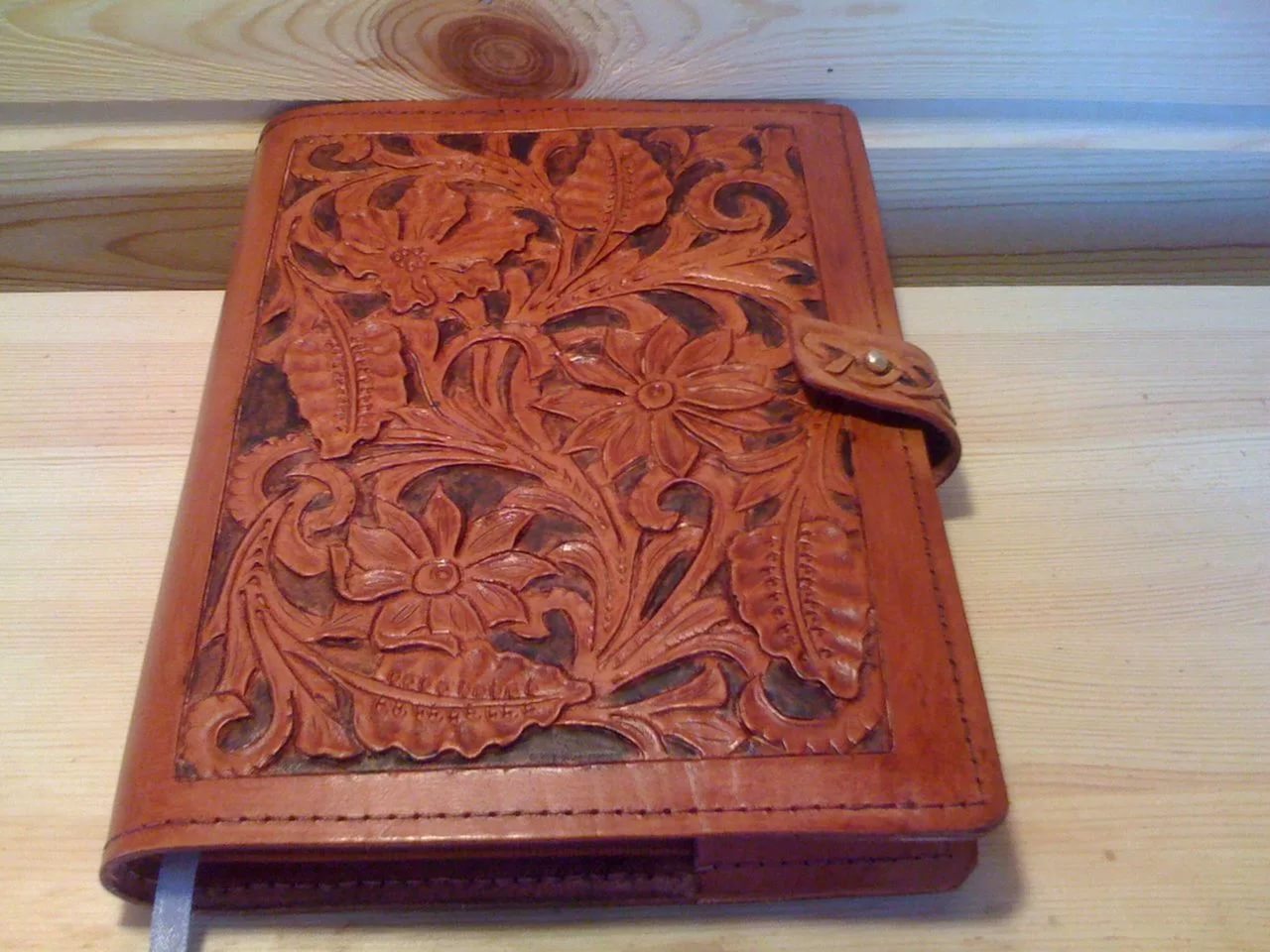 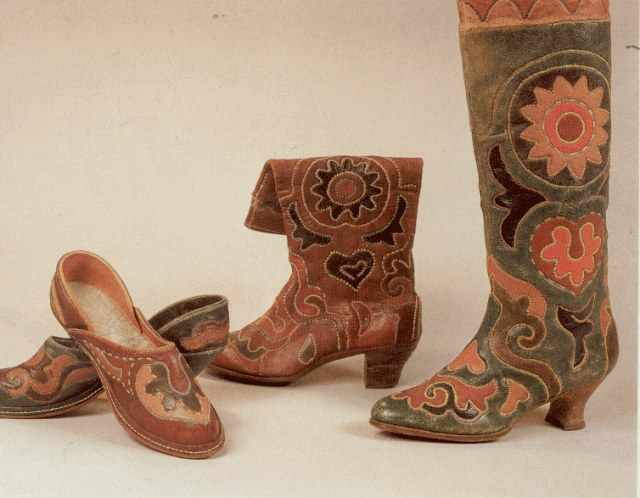 Вироби Київської Русі
Давні найпоширеніШІ вироби зі шкіри
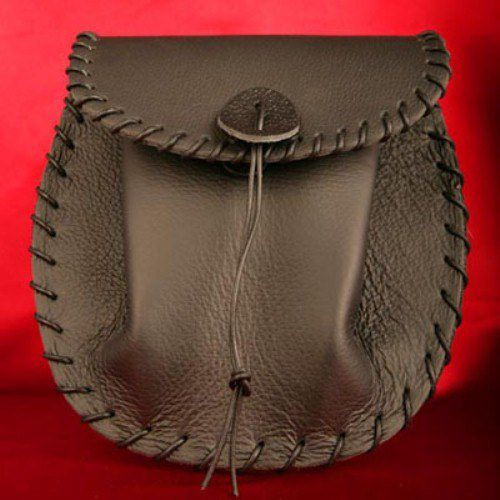 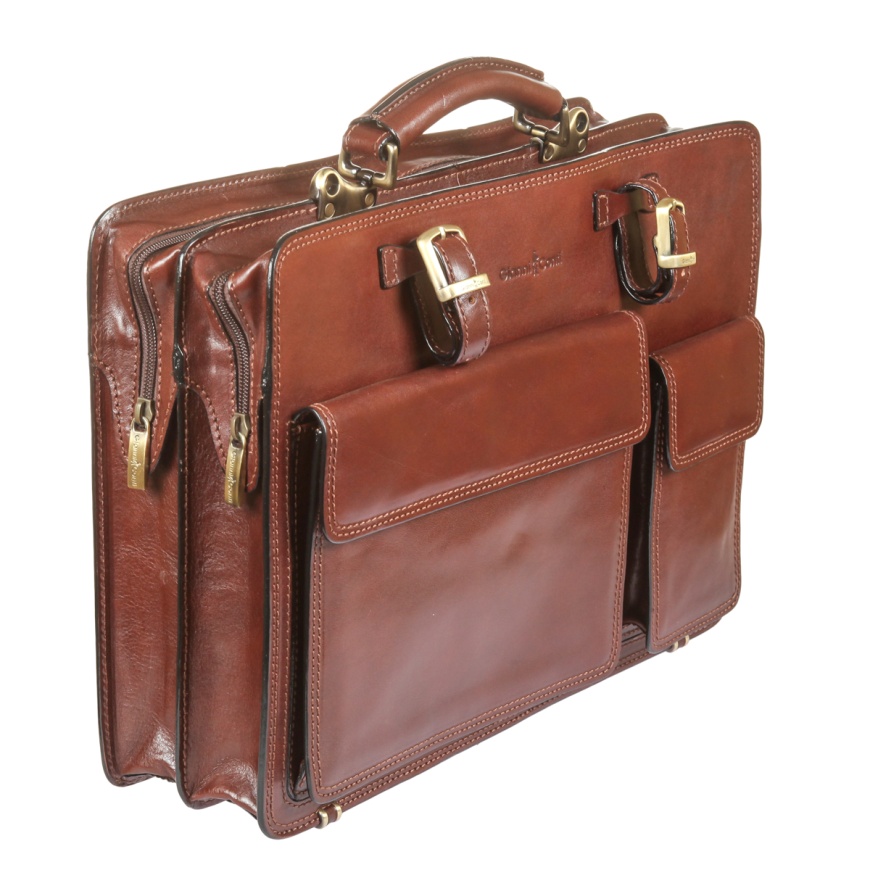 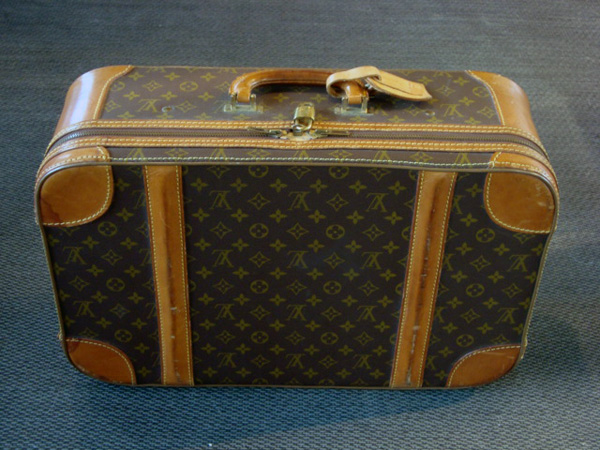 Сучасні торбинки
Класифікація сировини
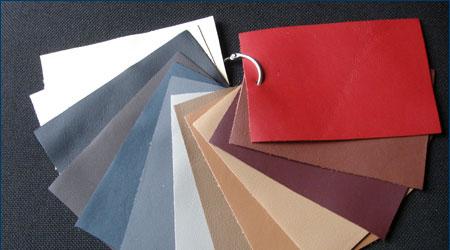 - Сириця
- Шевро
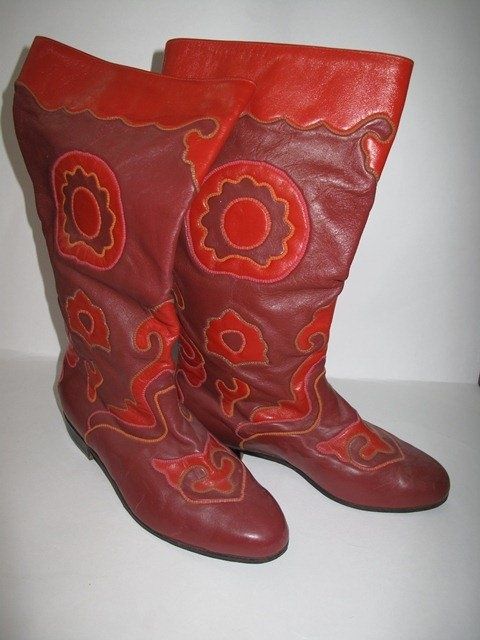 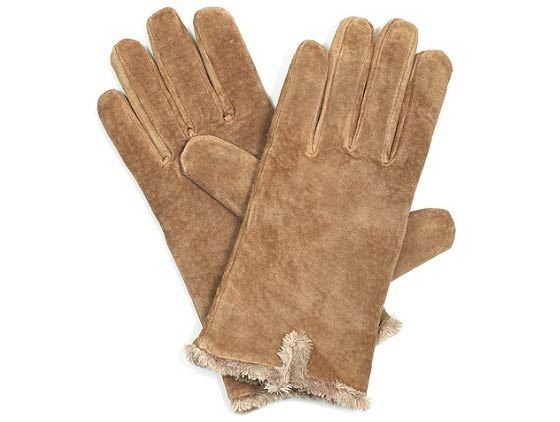 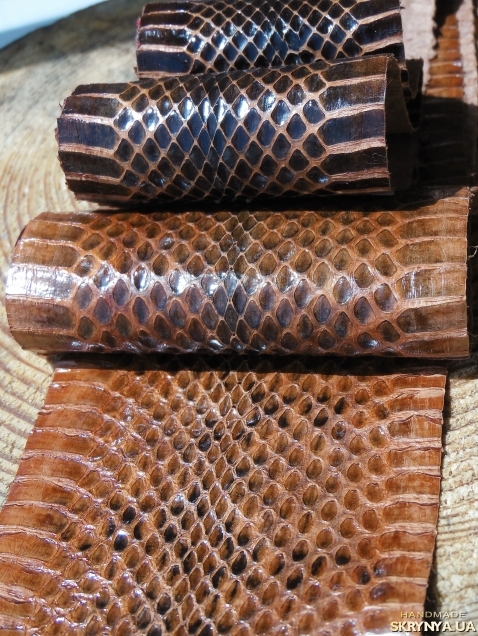 Класифікація сировини
Сап’ян
Замша
Шиття
Вишивання
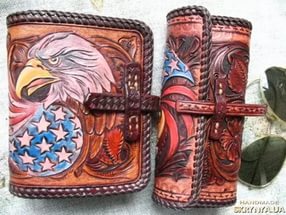 Техніки виробів з шкіри
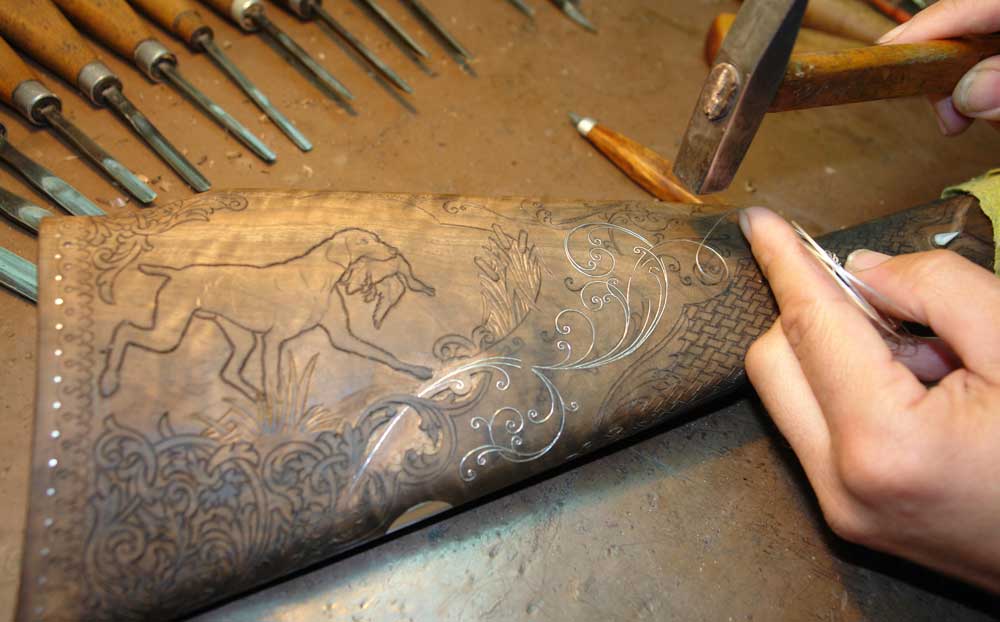 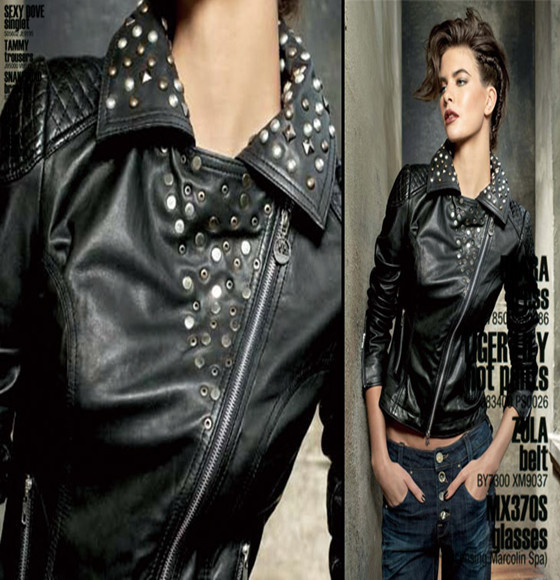 Техніки виготовлення виробів зі шкіри:- набивання металу;- розпис
Застосування шкіри в інтер’єрі
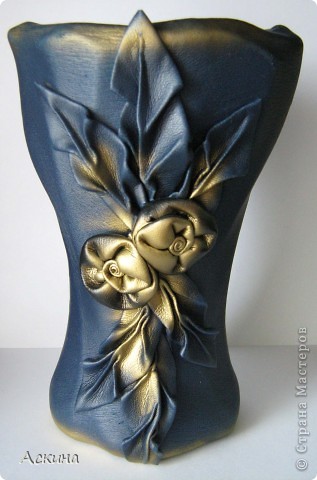 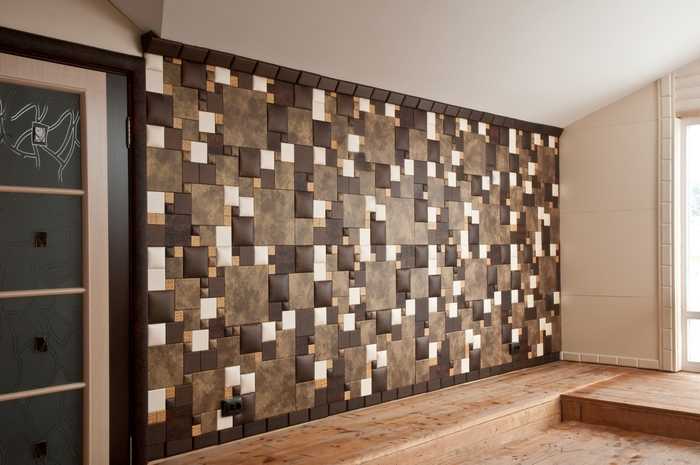 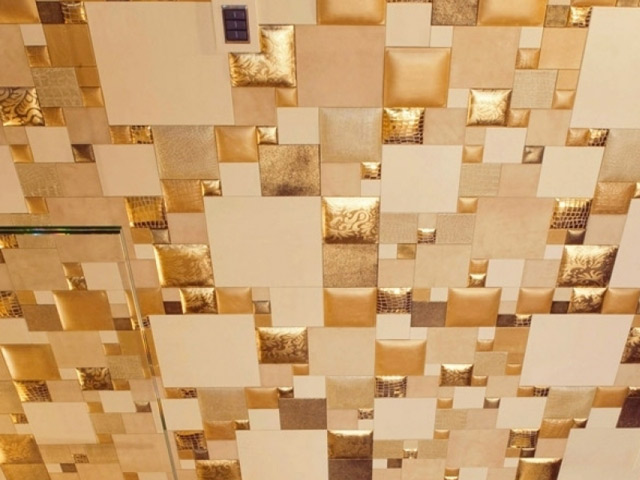 Застосування шкіри в інтер’єрі
Майстер-класи
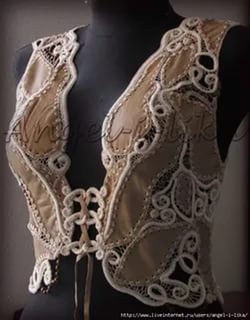 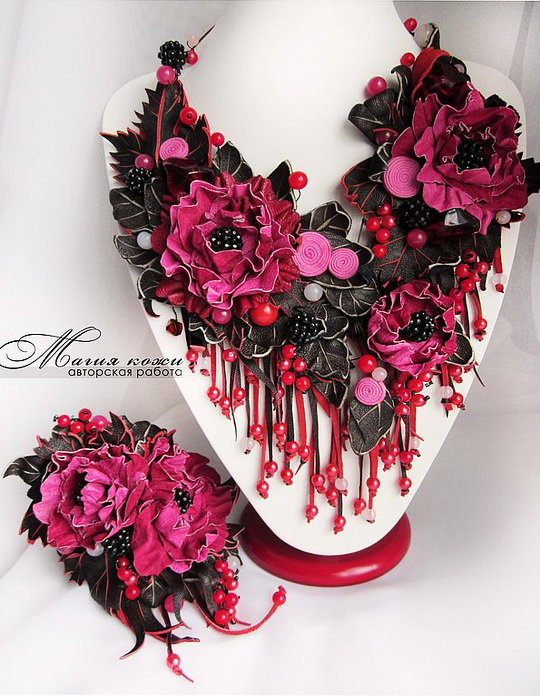 Популярність шкіряних виробів
Дякую за увагу